Configuring aTempTale Ultra
FNIHB – Alberta Region
December 2019
Configuring a TempTale Ultra Monitor
Slides 3 – 6: What is a TempTale
Slides 7 – 8: Where to use a TempTale
Slide 9 – 15: Configuring a TempTale 
Slide 16 – 17: Step 1 – Connect to a Monitor   
Slide 20: Christmas Settings
Slide 18 – 40: Step 2 – Select Configuration
Slide 41: Alarm Status Displays 
Slide 42 – 43: Step 3 – Save Configuration 
Slide 44: Summary – Configuring a TempTale
Slide 45: Summary – Suggested Settings
Slide 46: Note
2
What is a TempTale?
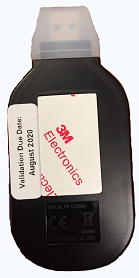 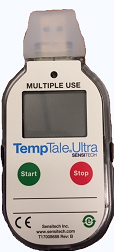 Multiple Use TempTale Ultra
3
What is a TempTale?
A TempTale is a type of data logger: a miniature, battery-powered, stand-alone temperature monitor.
They can record hundreds of temperature readings. 
They are Multiple Use. 
They are NOT disposable.  
They identify exactly when a cold chain excursion (break) occurred and for how long it lasted. How long the vaccine remained out of range (2 – 8°C).
Useful for monitoring the vaccine fridge more precisely, transporting vaccines, or when vaccine bags are being used.
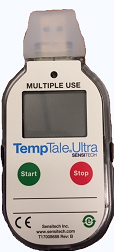 4
What is a TempTale?
The TempTale meets the requirements for temperature monitoring for vaccines according to Alberta Health’s:  Alberta Vaccine Storage and handling Policy for Provincially Funded Vaccines (December 17, 2018) document.
5
What is a TempTale?
The battery life for the TempTale Ultra Monitor is one year. 
See the validation due date located on the back of the monitor. 
By this date the whole unit must be replaced. 
If not replaced, the monitors will not be validated and ongoing battery life is not guaranteed. 
Order new TempTales prior to the validation due date to ensure they are received on time.
6
Where to use a TempTale
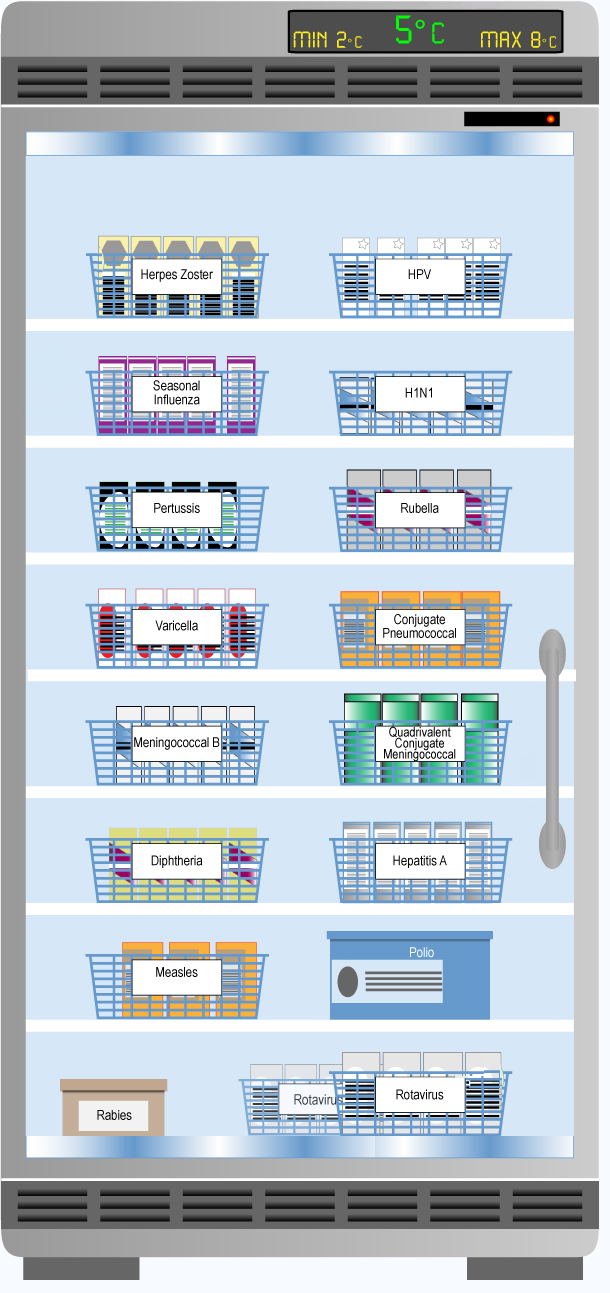 Vaccine Fridge
A TempTale is to be placed in each vaccine fridge to continuously document the temperature of the fridge.
The TempTale is to be used in addition to the min/max thermometer. Min/max thermometer readings for vaccine fridges must continue to be documented twice per day.
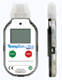 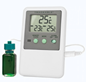 7
Where to use a TempTale
Vaccine Bags
A TempTale is to be placed in each vaccine bag when vaccines are being used or transferred.
TempTales for vaccine bags can be stored in the vaccine fridge until needed.
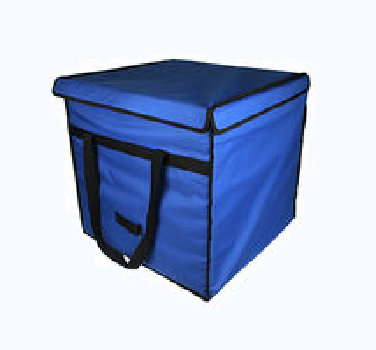 8
Configuring a TempTale
New TempTales
Prior to use, you must choose the settings for the new TempTale monitor.
This is called “configuring.” 
Sensitech’s TempTale Manager® Desktop (STTMD) software must be downloaded to the computer. 
Instructions follow.
Configuring only needs to be done once for each TempTale.
9
Configuring a TempTale
Important Note
A government issued computer can not be used to configure (set up) or download the TempTales.
10
Configuring a TempTale
Download Software
To download Sensitech’s TempTale Manager® Desktop (STTMD) software:
Use the link provided by the CDC team.
Alternatively, you may contact Sensitech directly by emailing clientservices@sensitech.com to obtain a link.   
Note: The link is only active for 24 hours
11
Configuring a TempTale
Download Software
Once you receive the 24 hour link:
Click on the link.  
Click “Open”  “Allow.”
The Sensitech’s TempTale Manager® Desktop (STTMD) software will begin installing.
Click “Next”  “Finish” x3.   
The STTMD icon will appear on your computer desktop once installation is complete.
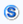 12
Configuring a TempTale
Connect TempTale to Computer
Once the STTMD software has been installed on your computer:
Remove the rubber cap from the TempTale and plug it into the computer USB port.
The TempTale should be off and the LCD monitor should be blank. If not, press the Stop button      for 1 – 3 seconds.
Double click the TTV/TTMD file icon      from the window that automatically appears when the TempTale is plugged in to the computer USB port. If no window popped-up, you may find this icon on your computer desktop.  
At the top left corner, click “Actions” then “Configure Monitor.” (Image on next slide).
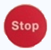 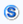 13
Configuring a TempTale
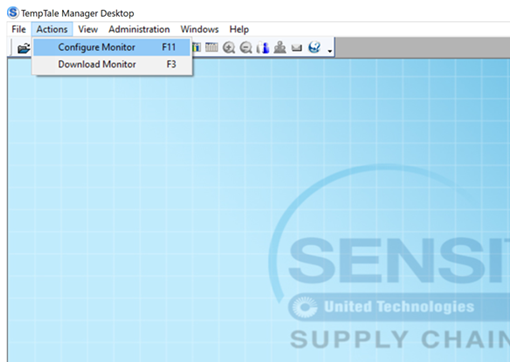 Click “Actions,” then from the dropdown menu, click “Configure Monitor.”
14
Configuring a TempTale
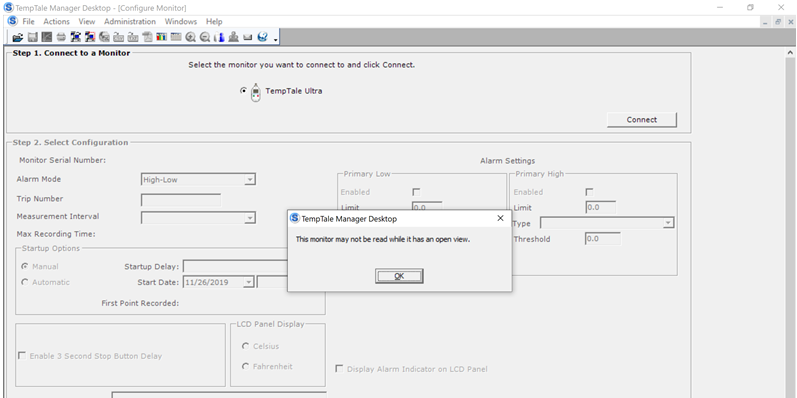 Do not click the top “x” until you are ready to exit out of the TTMD.
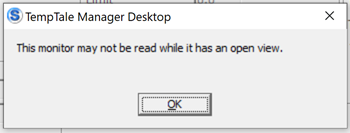 Note: If this window appears:
Click “OK,” then 
Click the bottom “x” to close the background window and try again.
15
Step 1. Connect to a Monitor
(Images follow)
16
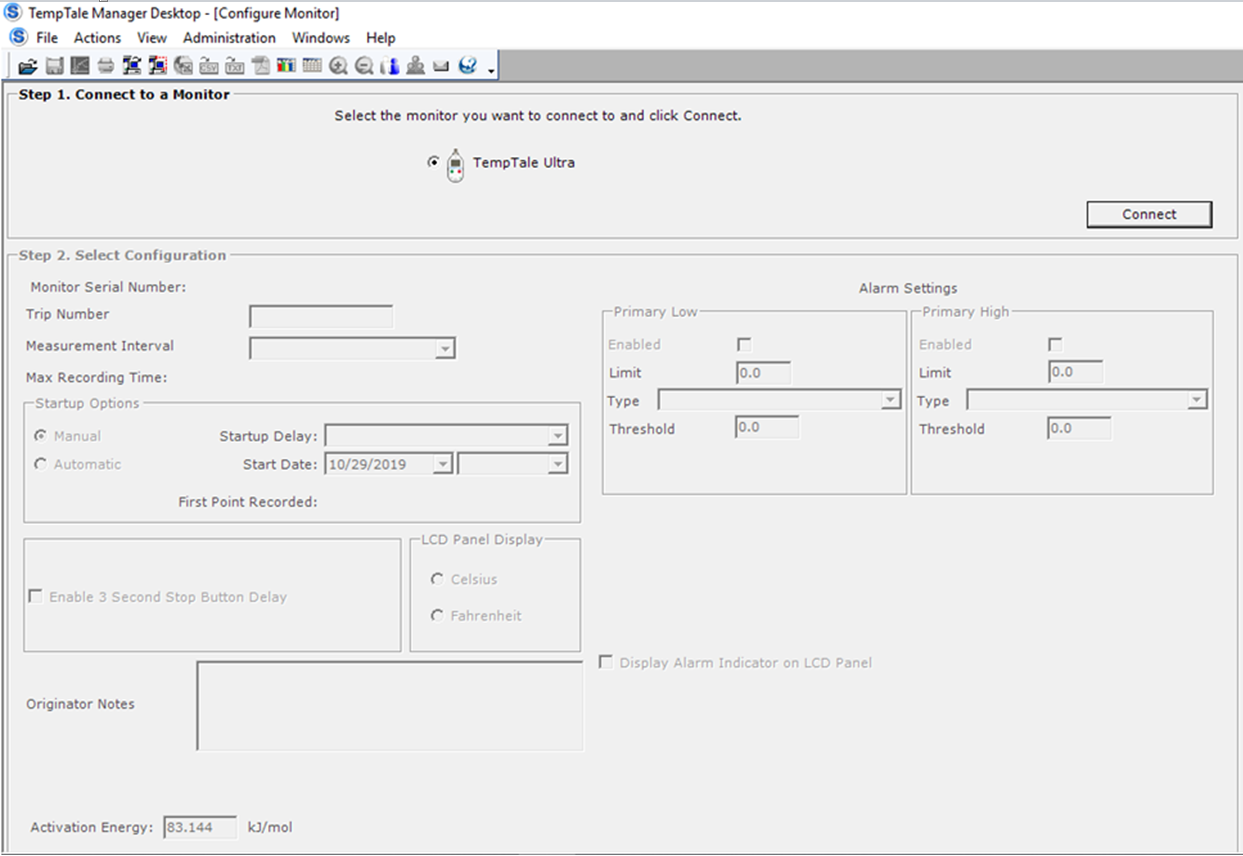 A
B
17
Step 2. Select Configuration
18
Step 2. Select Configuration
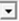 19
Christmas Settings
If the TempTale monitor will not be downloaded weekly over the Christmas holidays, the “Measurement Interval” [F] should be changed to 3 minutes on the last day the health centre is open. This will make sure the TempTale doesn’t run out of storage space. 
(Check the “Max Recording Time” field [G] to make sure that the appropriate time will be covered).

The min/max thermometer temperatures should still be documented for the vaccine fridge over Christmas.

Change the measurement Interval [F] back to 1 minute after the Christmas Break.
20
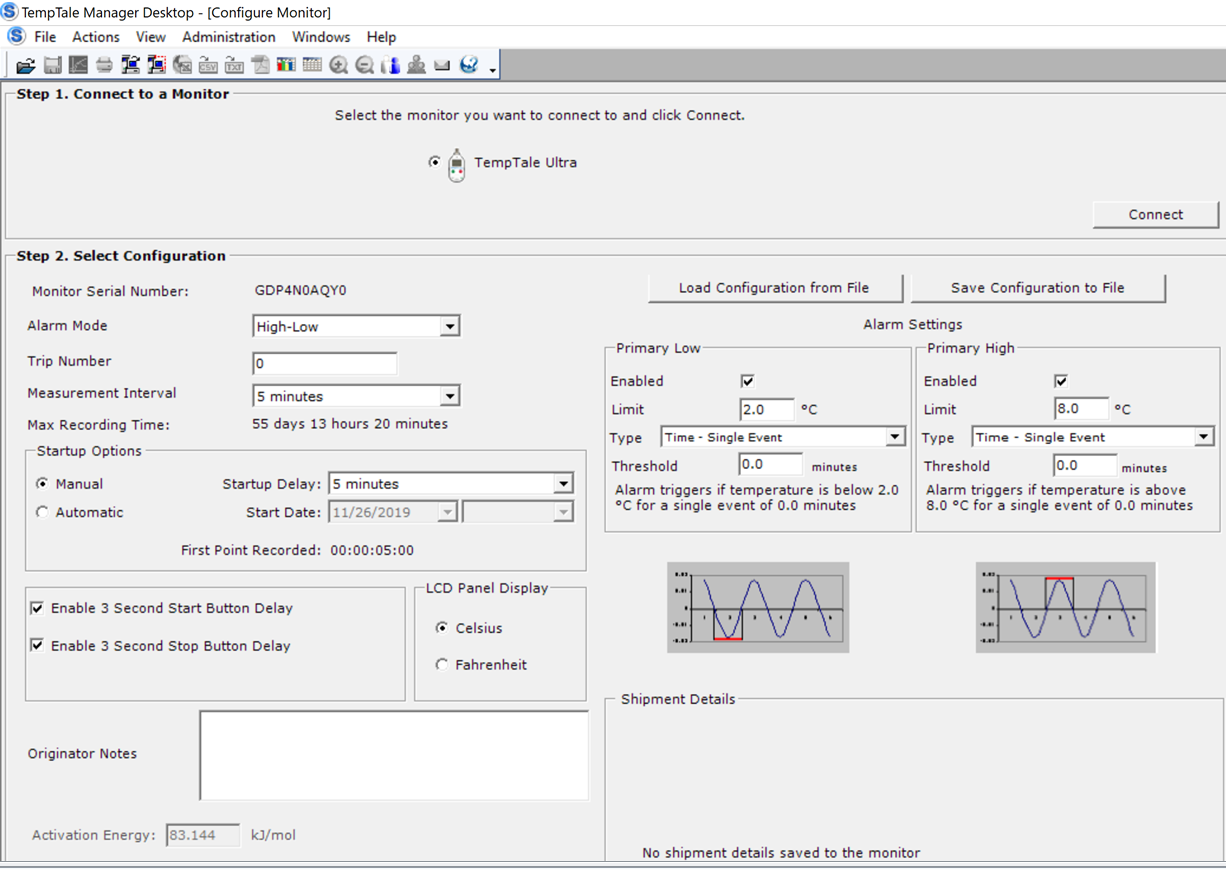 C
D
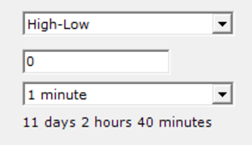 E
F
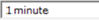 G
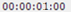 21
Step 2. Select Configuration
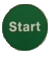 22
Step 2. Select Configuration
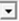 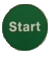 23
Step 2. Select Configuration
24
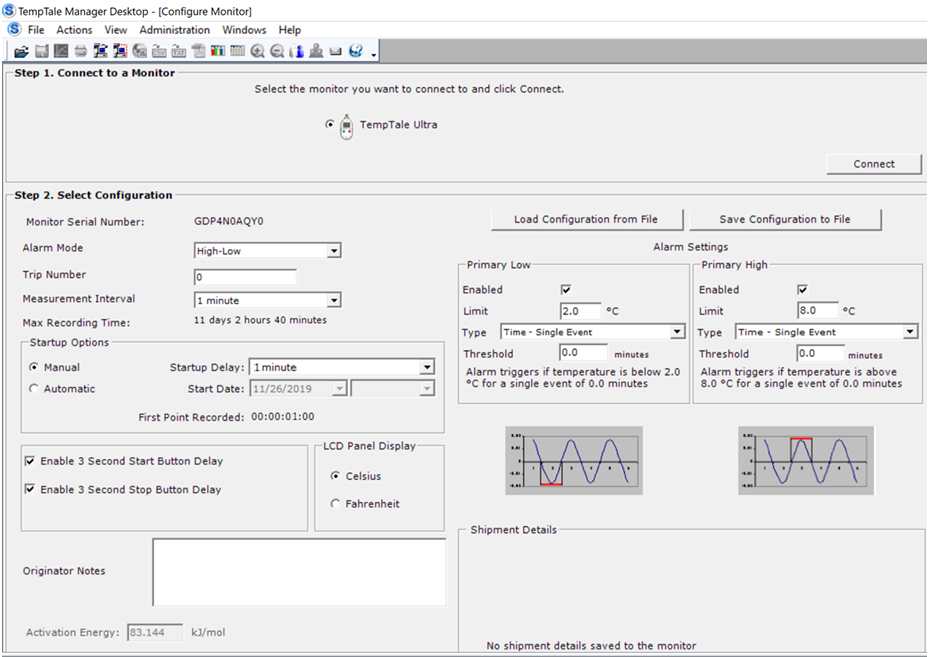 H
I
K
J
25
Step 2. Select Configuration
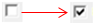 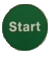 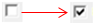 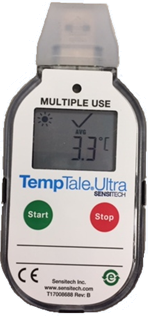 26
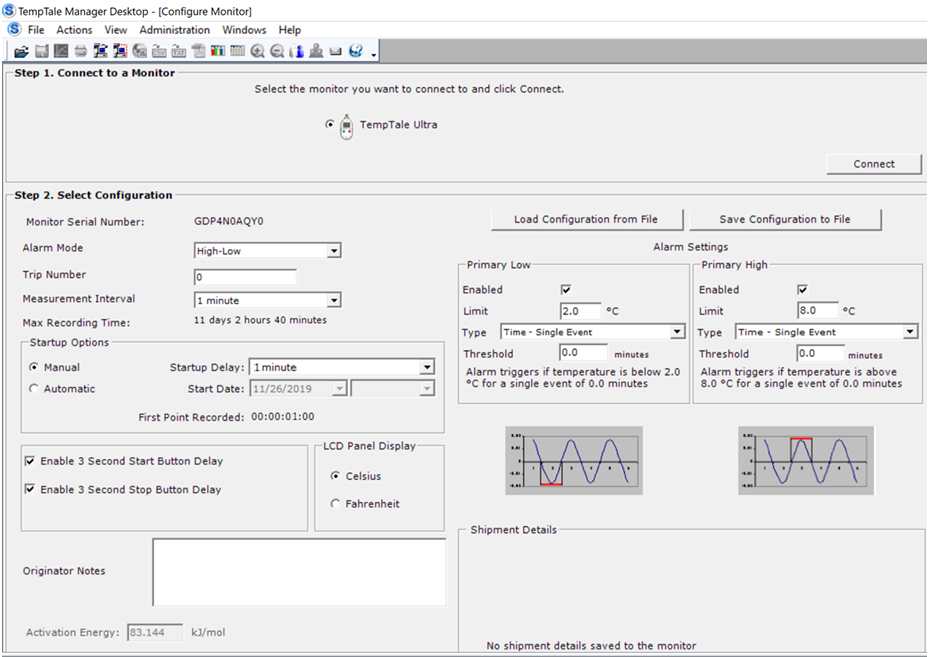 L
M
N
27
Step 2. Select Configuration
28
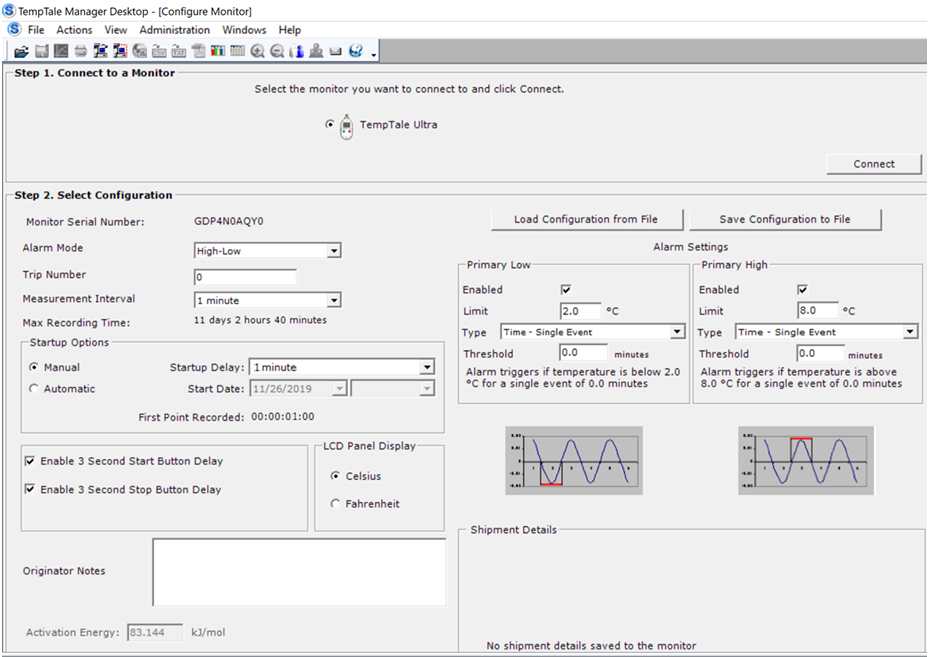 O
TempTale Expires _date_
P
29
Step 2. Select Configuration
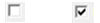 30
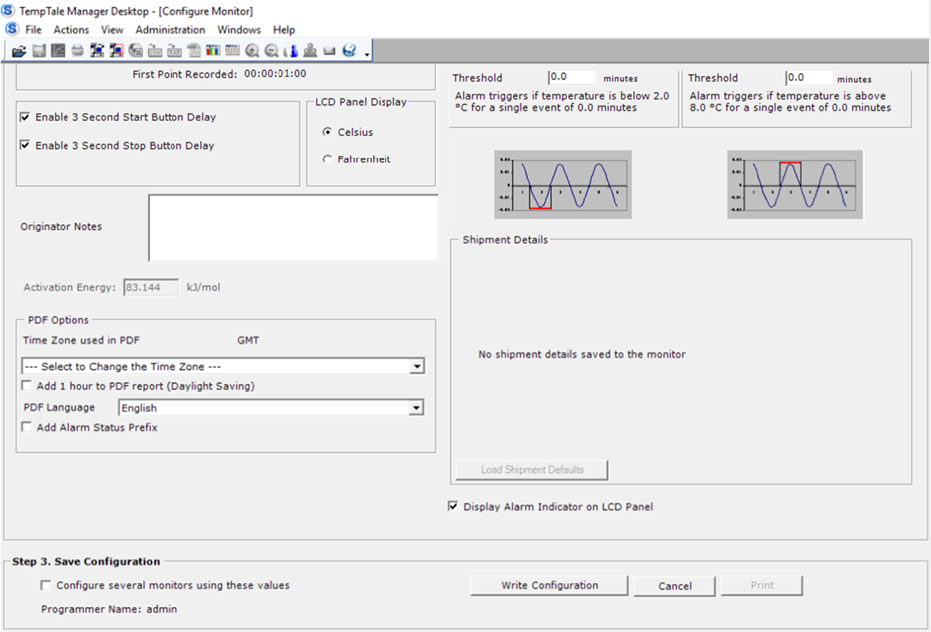 Q
R
S
31
Step 2. Select Configuration
32
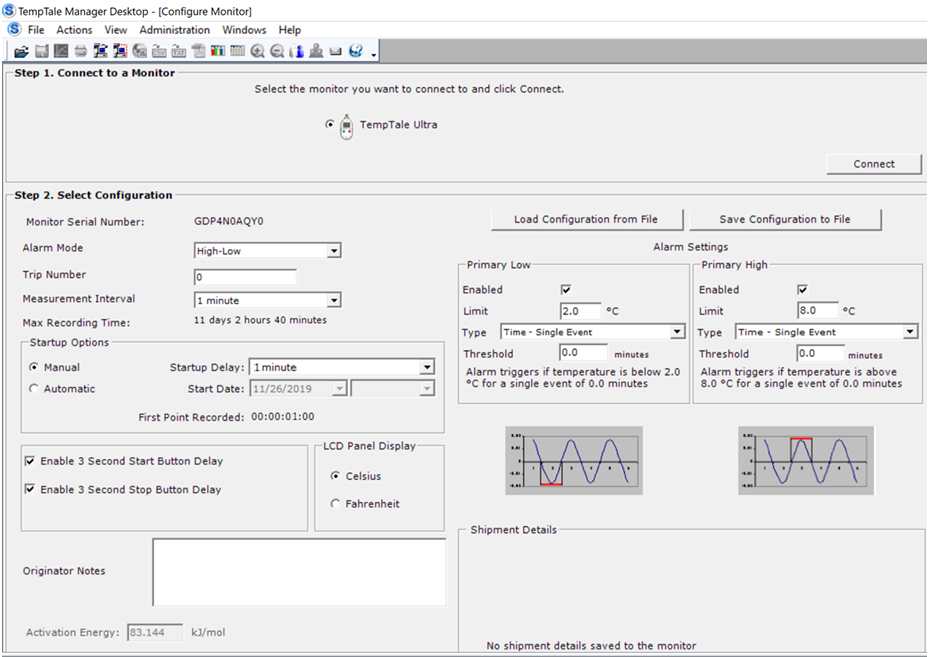 T
U
33
Step 2. Select Configuration
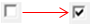 34
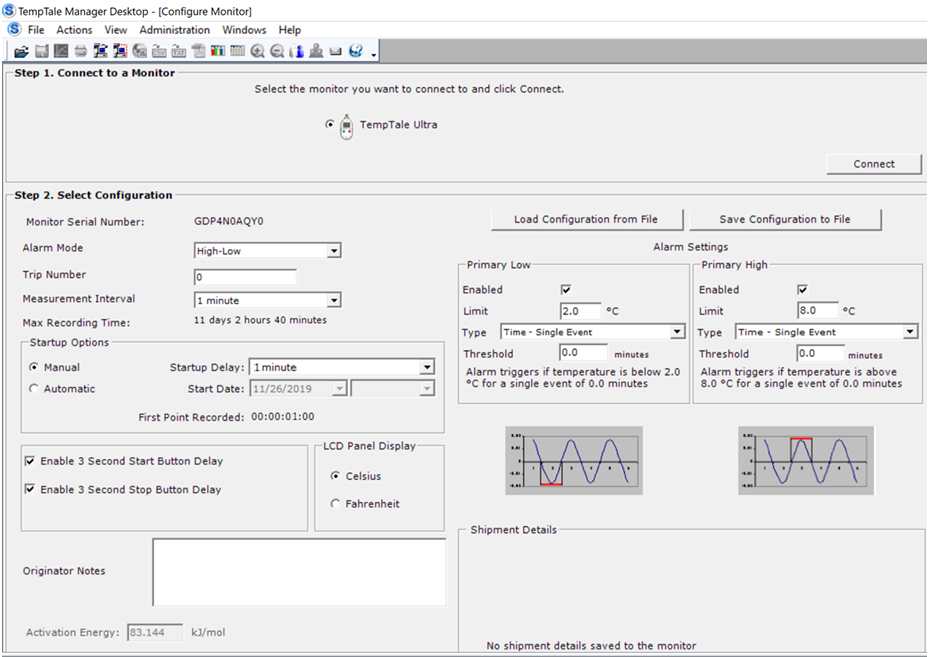 V
W
35
Step 2. Select Configuration
36
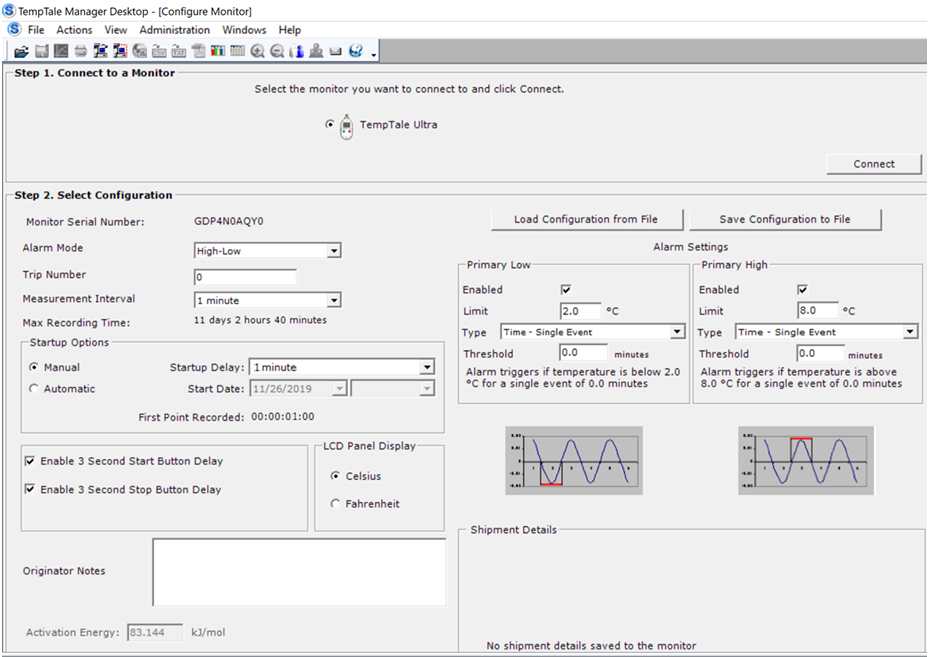 X
Y
37
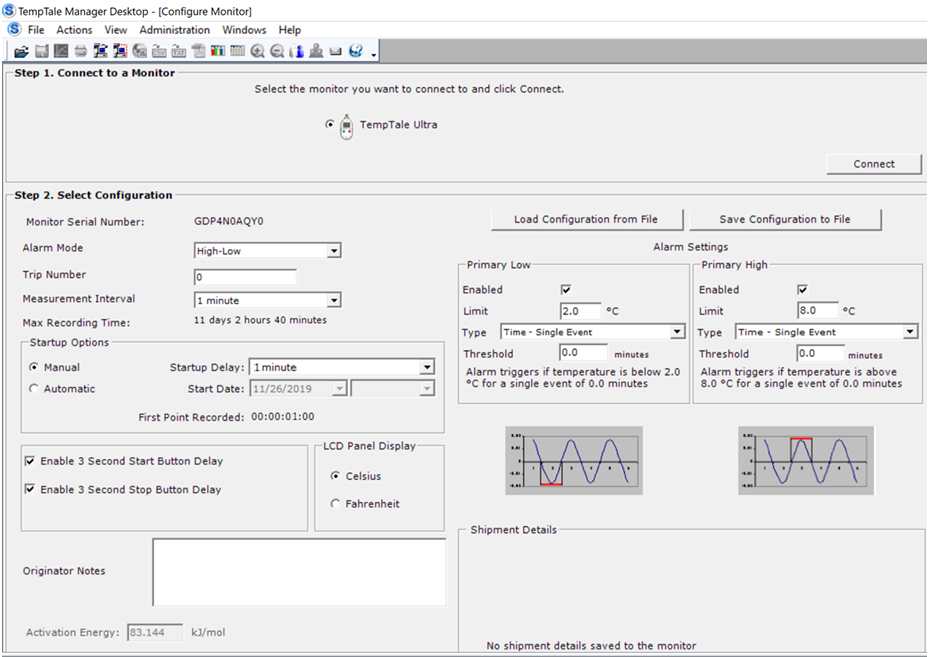 Alarm will trigger in relation to selected:
[W] Temperature limit, and 
[Y] Threshold time.
38
Step 2. Select Configuration
39
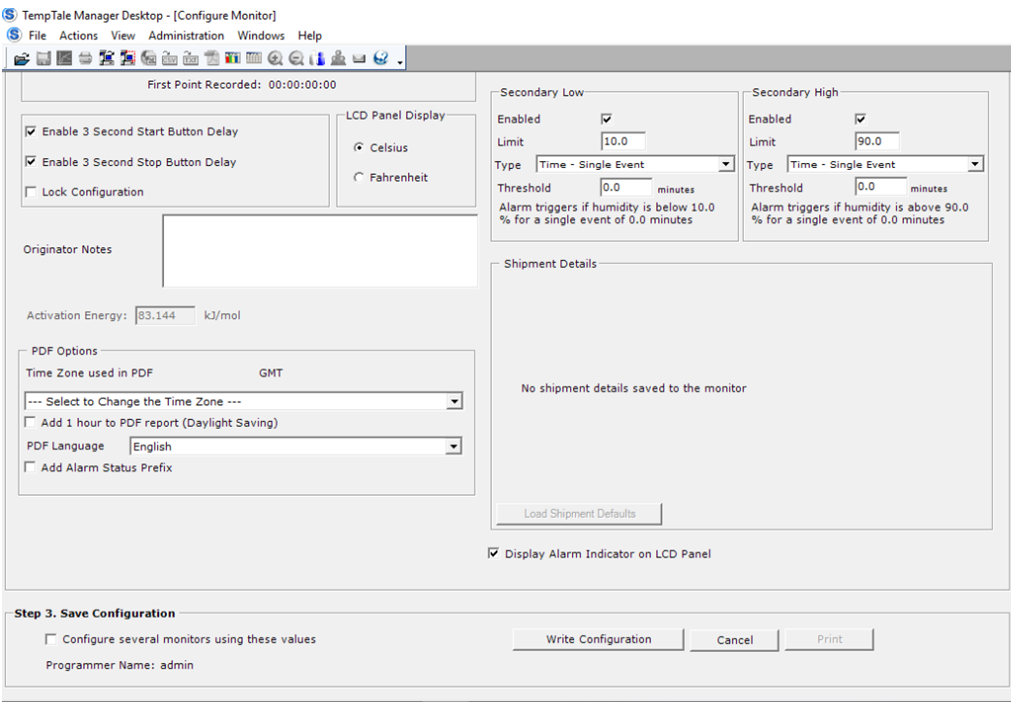 Z
40
Image from slide #19 of theTempTale Ultra: User Information Guide.
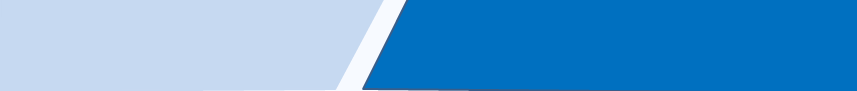 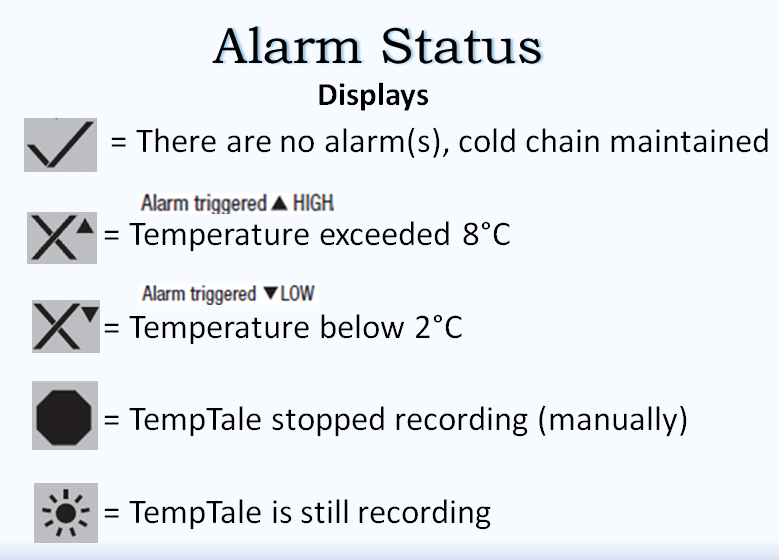 41
Step 3. Save Configuration
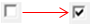 42
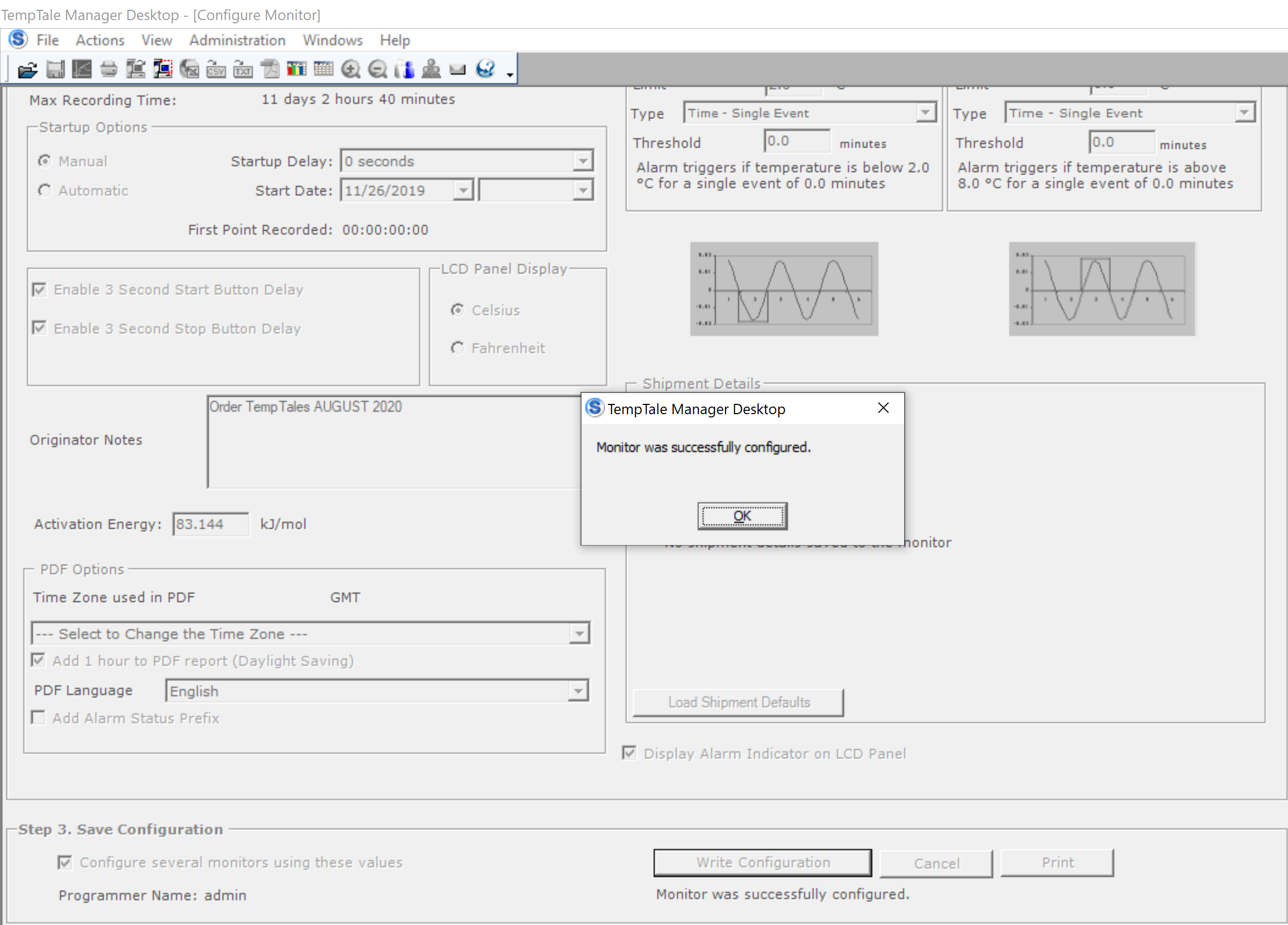 Click  “Write Configuration” [Bb]
TTMD box appears.
Click “ok,” print option becomes available [Cc]. 
Done! You may close the window!
Aa
Cc
Bb
43
Summary
Configuring a TempTale
Plug the TempTale into USB port. 
  Double click TTMD 8.3 app     from the pop-  up window or on the computer desktop.
  At the top left-hand of screen, click   “Actions”  “Configure Monitor.” 
  Enter Suggested Settings. (Next slide).
  Write the configuration. Done. 
  Safely remove TempTale from USB port.
  The TempTale can now be used.
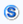 44
Summary
Suggested Settings
45
Note:
A TempTale will usually only have to be configured (set up) once. 

A quick review of the settings will be done when the TempTale is downloaded (cleared).

See Reconfiguring TempTale presentation for use of TempTale.
46
Configuring a TempTale Ultra
Please call Brent (780-495-8903) or Christina (780-495-5439) if you have any questions.
47